ЗАСТОСУВАННЯ ВИБІРКОВОГО ДОСЛІДЖЕННЯ У ВНУТРІШНЬОМУ АУДИТІ
Що таке вибіркова перевірка?
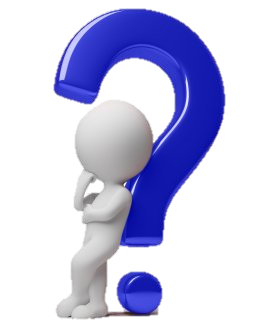 Вибіркова перевірка передбачає застосування аудиторських процедур менше ніж до 100% масивів інформації, дозволяє аудитору отримати докази і оцінивши окремі характеристики вибраних даних, розповсюдити дієвість цих доказів на всю сукупність даних.
Що таке вибіркова перевірка?
Ризик невиявлення хиб збільшується, так як за межами вибірки можуть залишатися факти порушень та помилок. Тому внутрішній аудитор повинен уважно формувати вибірку з урахуванням мети аудиту, сукупності даних(генеральної сукупності) і обсягу вибірки.
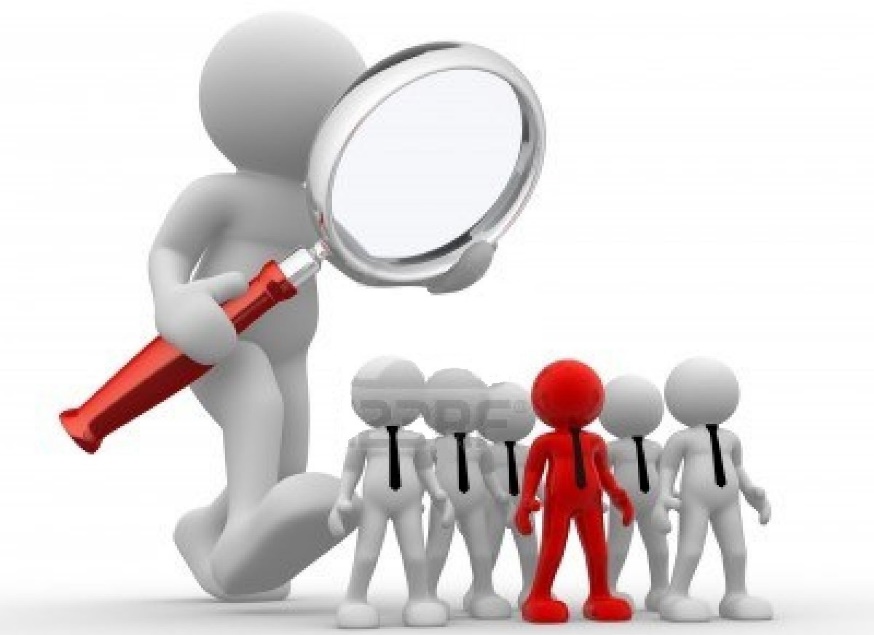 Види вибіркової перевірки
Види 
вибіркової 
перевірки:
Метод вибіркової перевірки
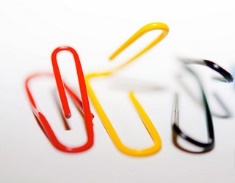 Прийоми вибіркової перевірки є вдосконаленням статистичних методів вибіркового спостереження, що були доповнені і розвинені для специфічних потреб аудиту, оскільки аудитор працює з багатьма документами, господарськими операціями, залишками на рахунках, оборотами по них тощо. Тому цілком природно виникла ідея замінити суцільне спостереження вибірковим.
Статистичне вибіркове дослідження, засноване на теорії ймовірності, дає аудитору можливість користуватися розробленими методами розрахунку обсягу вибірки для якісної оцінки її результатів.
служба внутрішнього контролю
Служба внутрішнього аудиту (контролю) є структурним підрозділом або окремою посадовою особою, що проводить внутрішній аудит (контроль) фінансової установи.
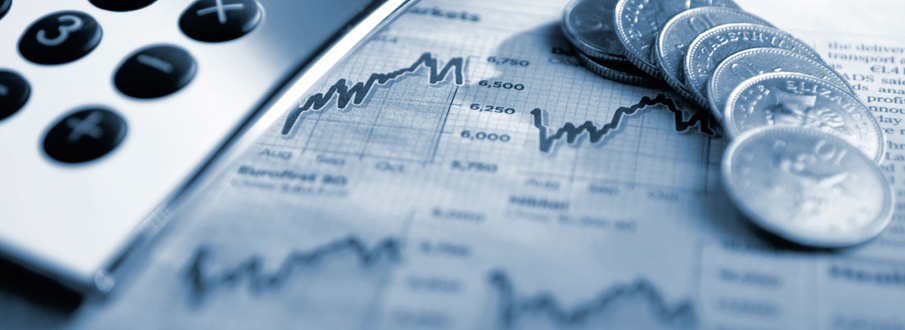 Задачі служби внутрішнього аудиту
Акцентування уваги служби внутрішнього аудиту
репрезентативність вибірки
Інтерпретація результатів
Зобов’язання внутрішніх аудиторів з інтерпретації результатів полягає в:
Ризик вибірки
Ризик вибірки – ризик того, що аудиторський висновок, зроблений на основі вибірки, відрізнятиметься від висновку, який можна було б зробити, якщо до всієї сукупності були застосовані такі самі аудиторські процедури.
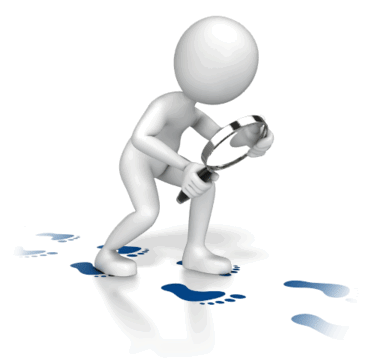 Ризик вибірки
СВА має розрізняти ризики вибірки за етапами проведення перевірки, а саме:
Висновок
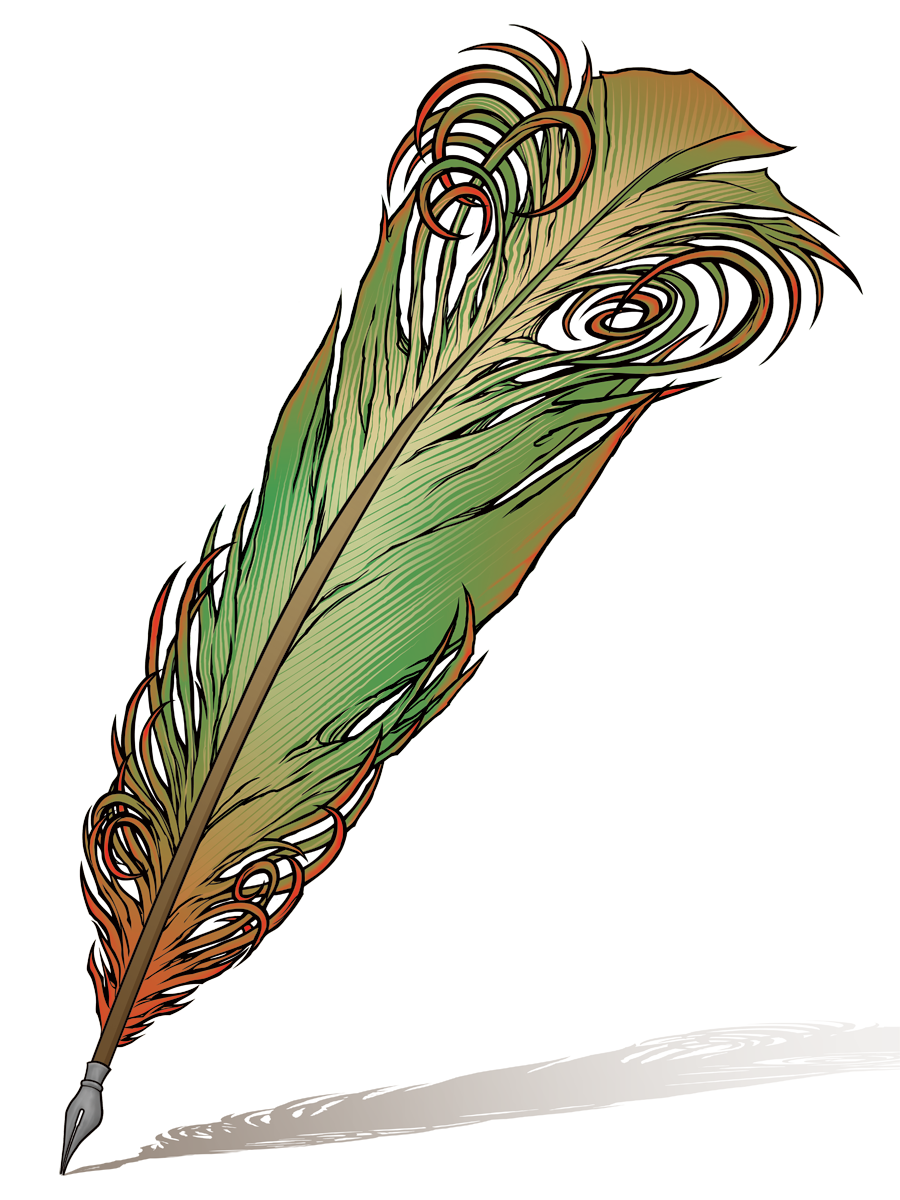 Вибіркове дослідження незважаючи на певні ризики є одним із методичних прийомів внутрішнього аудиту, а також його невід’ємною частиною, що пояснюється значним полегшенням роботи аудитора шляхом зменшення обсягу генеральної сукупності перевірки.
Висновок
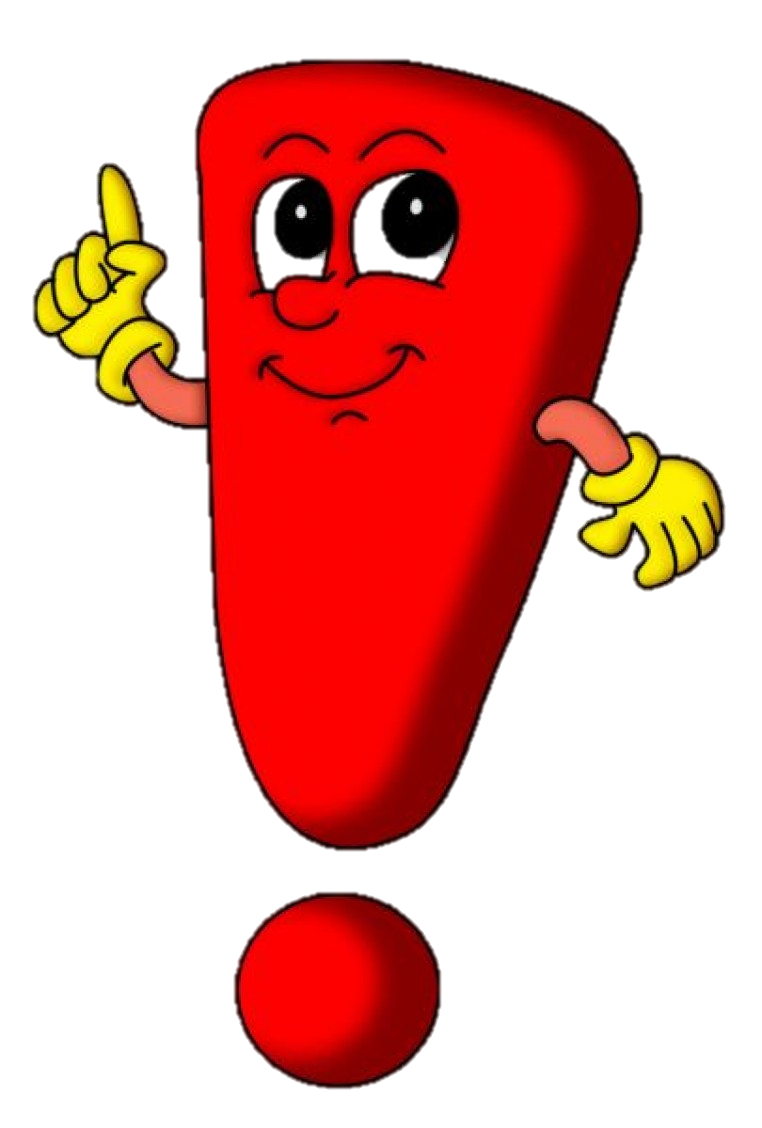 Основна вимога вибіркового дослідження полягає в його репрезентативності, яка має способи забезпечення. Також аудитор повинен обов’язково відобразити в робочих документах усі етапи проведення вибіркового дослідження та проаналізувати результати.
Дякуюзаувагу!!!
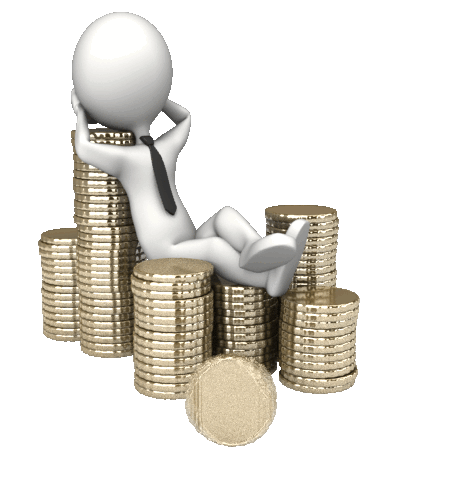